EJE IIIFORMACIÓN VICENTINA   TEMA 8VIRTUDES VICENTINAS
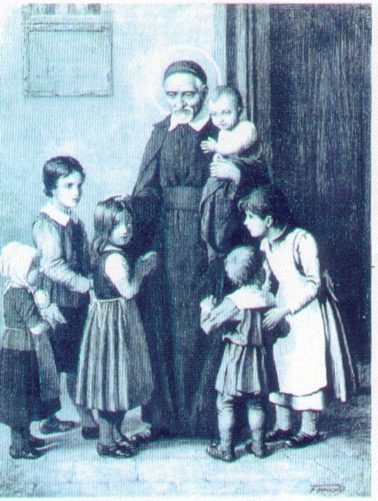 1. SENCILLEZ
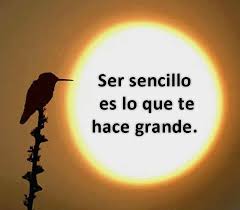 2. HUMILDAD
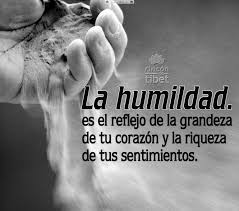 3. CARIDAD
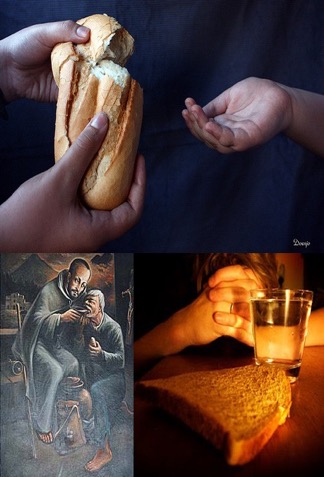 4. MANSEDUMBRE
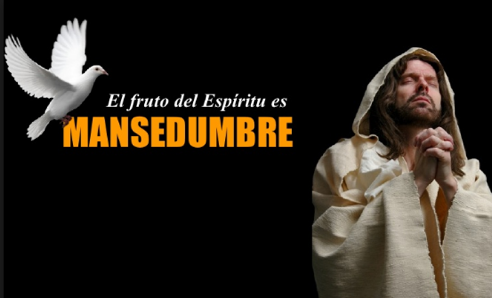 5. MORTIFICACIÓN
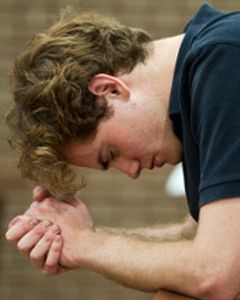 6. CELO APOSTÓLICO
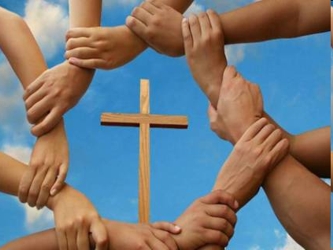 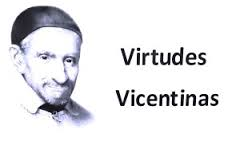 GRACIAS POR SU ATENCIÓN